Arts and Humanities Research Council (AHRC) Cross-Research council Programme on Connected Communities
A review of conceptualisations and meanings of ‘community’ within and across research traditions: a meta-narrative approach
summary
Objective of the research
Methodology
Explaining 10 meta-narratives
Implications for further research
Main objective of the research
Main research question is: 
How have conceptualisations of ‘community’ changed over time within and across research traditions? 

Sub-research questions:
What is known about discourses on communities within and across research disciplines?
How have these changed over time?
What are the implications for academic and policy development on the ground? 

Time period: Between April and October 2011
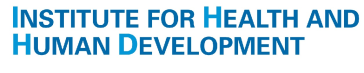 Consultation events 
(policy, academic)
Sources known to the research team
Diagram methodology
Database
Search
sociology
Mapping study for relevance
Mapping & screening
Identification of focus disciplines
anthropology
Identification of seminal studies
political theory
Within disciplines
MNR sociology
MNR 
anthropology
MNR political theory
Across disciplines
Cross discipline meta-narrative synthesis
N=10 (meta-narratives)
[Speaker Notes: Farah put together a very clear methodology diagram
Various search methods: information specialist, snowballing and the important expert contribution of academic and policy advisory groups which have helped with identifying new areas of conceptualisation of research
Iterative: continue interaction between searching, mapping and screening
Transparent: we tried to make it as transparent as possible.
What are meta-narratives? Essentially they are storylines but technically they are “a shared set of concepts, theories and preferred methods used by a group of scholars at a particular time” (Greenhalgh, 2009). 
So we tried to identify seminal authors and then build meta-narratives around their contribution by looking at backward and forward citation tracking
Firstly we developed meta-narratives in each research discipline (mainly sociology, anthropology and political sciences) and then we put them together so we created 9 meta-narratives across research disciplines. 
8.  We attempted to balance depth of research with breadth also given the time and resources for this work.]
Meta-narrative one: commonality (anthropology)
Community is a natural phenomenon, it concentrates on the study of indigenous communities – distant ‘others’ in villages, tribes, partly rooted in colonialism
Community is 
Geographically defined groups of people 
Culturally and social homogenous 
the location of research rather than the object of research (Rapport & Overing, 2000). 
Important as starting point from where anthropological work developed
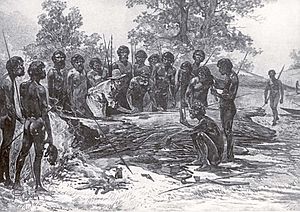 Meta-narrative two: The public sphere and formation of community
This meta-narrative draws upon political 
	theory and marks the beginning of 
    community in a political sense.
Aristotle focuses on values and principles
	that characterise how people associate 
	rather than emphasising who constitutes
	the State
This leads later scholars to consider forms of associations beyond the state.
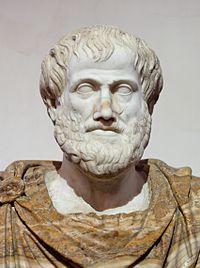 Meta-narrative three: Transitionary perspectives on community
- Start of community in sociology and anthropology (1880s)
Concern following industrial revolution (Tӧnnies, Durkheim and Marx)
E.g. Transition from community to society (Tӧnnies). Community is rural, moral stability, naturally developing, based on kinship and strong relationships, and inherently good; society is urban, individualistic, artificial, loose relationships based on convenience, and largely negative.
Major influences on community studies (Brint, 2001) and other meta-narratives
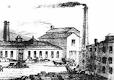 Meta-narrative four: Community in urban space
- Combines sociological and anthropological work originating in the School of Chicago (from 1920s)
- Urban space is the problem (e.g. Segregation, inequality) but also the solution (e.g. dynamism, innovation)
- Community is not homogenous, but diverse, dense and transient (Wirth, 1938). They find the community in urban areas (urban villages, e.g. Gans, 1962)
Emphasis on space (concentric areas with central business districts and the inner city, zones of transition)
Mainly studies dynamics of groups, less interested in the perceptions of individuals
[Speaker Notes: concerned with explaining urban alienation but also 
Study by Gans (1962) urban villagers about the Italian community in Boston]
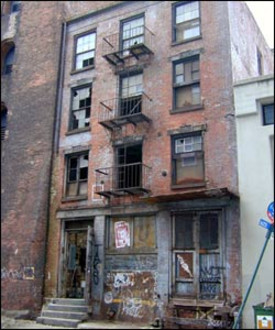 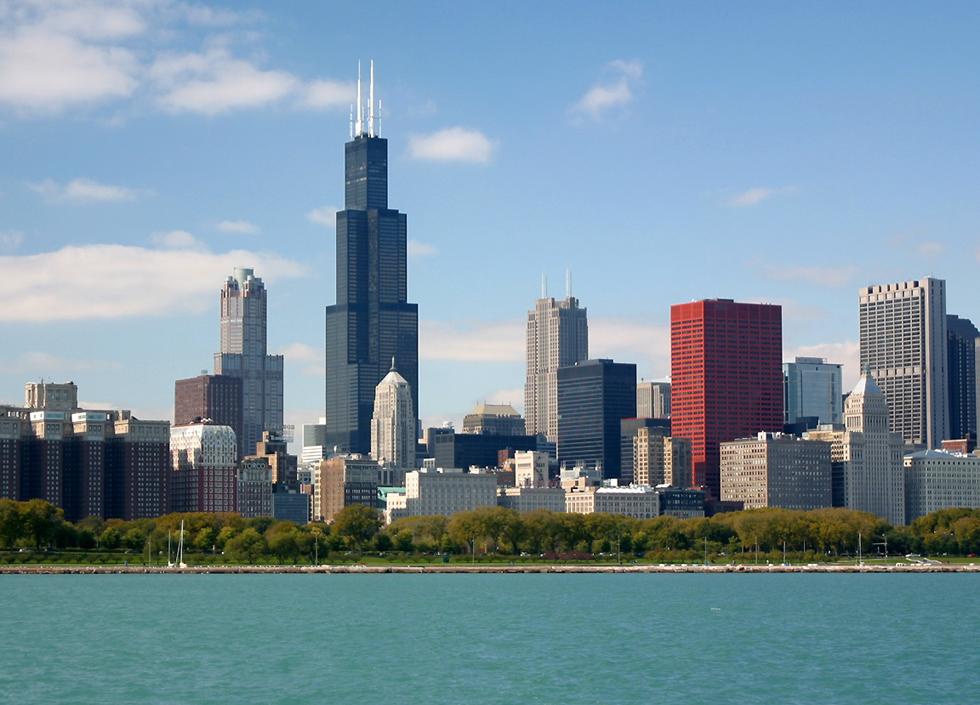 Meta-narrative five: Individualist versus communitarian approaches to community
- Community attracts interest from both sides of political spectrum
- Tension between liberalism (priority to the individual) esp. Rawls (1971) and communitarianism (priority to the group/community). 
Various forms of communitarianism have emerged (e.g. Etzioni). Shared values, solidarity, attachments . Greater attention to cultural difference but at the cost of social equality (Delanty, 2003)
However, communities are increasingly virtual, fluid in membership, superdiverse, insecure, transient
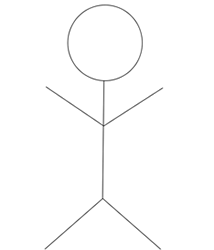 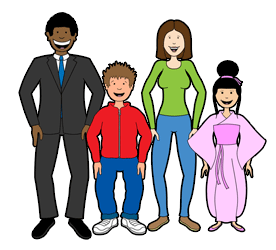 Meta-narrative six: Community studies
Primary aim is to study all types of interactions that take place outside the household (Crow and Allan, 1994)
 Critique to the School of Chicago  which over-emphasised space 
and dynamics of large groups 
(from 1960s)

-It draws upon Tӧnnies in terms of 
its emphasis on kinship (Brint, 2001) 
but it has substantially developed 
since (e.g. Network analysis)

-Concerned with building a 
conceptualisation of community from empirical work driven by case study research and participant observation (Bell and Newby, 1971)
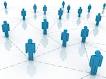 Meta-narrative seven: Generating or 
mobilising community
Community is a social construction, it is an ‘ideal’ to be aspired to through collective action. it does not exist in ‘nature’ but needs to 
be built (Marx)


Providing ‘voice’ to marginalised groups
around common concerns to contrast both 
market and state



e.g. community development tradition
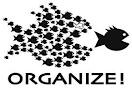 Meta-narrative eight: symbolic approaches to community (from 1980s)
Communities are symbolic constructs that emerges from a perception of boundary which separates one group from another (Cohen, 1985)
 community is a ‘relational’ concept. It is 
 determined by defining who is in and who is 
 out. 
Communities are a way for people to make 
 meanings of reality

Community are also imagined in the sense 
That people do not need f2f interaction. 
Communities are built around sentiments which are generated through people sharing and reading the same documents and thus generating a common understanding (Anderson, 1983)
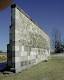 Meta-narrative nine: market economy perspectives on community
Trust relations, reciprocity which are assumed to flow from communities can create ‘social capital’ which positively influences both market economies and democracy (Fukuyama 1996; Putnam, 1993) (e.g. Bonding and bridging social capital)

Communities in this sense are 
promoted as they bring a range of 
advantages primarily economic and 
of civic participation

This recognises that social relations 
Influence economic and political 
structures
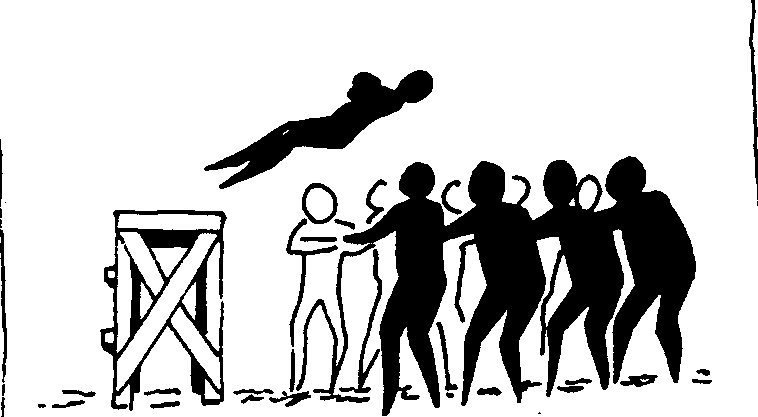 Meta-narrative ten: Globally oriented approaches
- Globalisation, technological and transport changes, transience can be seen as a powerful critique of localities and community as place (e.g. virtual communities). 

- Place is replaced with flows (Castells, 1996; 
Urry, 2000). E.g. globalisation has both 
negative and positive impact on 
communities

- More choice to belong or not belong to a community (Fluidity of membership) 
-Weak ties as opposed to strong ties (thin and thick) (Turner, 2001). 
- More imagined communities (less f2f contact) but 
Diluted messages?
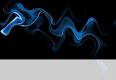 [Speaker Notes: (e.g. It can link communities with wider movements for change).]
Conclusions
emphasis changes over time (space, individual versus collective, connections, networks) 

A marked shift in the 1980s with symbolism, imaginings, and sentiments. A much stronger focus on the individual (belonging, affect?).

 further shift away from space, towards flows. Thin communities?

Implications for future research:
 need to study how people negotiate their simultaneous belonging to several communities and how these influence each other.
[Speaker Notes: and we most probably forgotten some]
Policy implications
Consultation sessions and review of literature highlighted a gap between the conceptualisations of community and policy practice

On the one hand, in policy (e.g. Big Society) what is meant by community is often space based and linked to traditional ideas of community

- On the other, many conceptualisations of community and some extremely difficult to apply into practice

However, there is a need to bridge this gap. Perhaps one way to do this, is to examine in detail empirical research on community examining the contribution of different meta-narratives and bring in other fields (e.g. Community psychology)
Policy implications cont
This work could be used to help decision-makers to think about what assumptions they are making about communities and expose them to alternative ways to understanding communities.
Thank you!